During the 1920’s through the mid 1950’s Billboard magazine was not around. There were no “hit charts” or any means of keeping track of either record sales or  how many times people requested a song to be played on the radio. The person, (http://digitaldreamdoor.com/pages/best_songs-1920s.html), who chose these songs, selected these rankings based off how long each song remained popular. He also took into consideration how much of an impact the songs made to society and music.
[Speaker Notes: If you find a video link that no longer works….search for a new link on YouTube and replace it here on this slide. Then let your teacher know so they can change their copy.:)]
[Speaker Notes: If you find a video link that no longer works….search for a new link on YouTube and replace it here on this slide. Then let your teacher know so they can change their copy.:)]
[Speaker Notes: If you find a video link that no longer works….search for a new link on YouTube and replace it here on this slide. Then let your teacher know so they can change their copy.:)]
[Speaker Notes: If you find a video link that no longer works….search for a new link on YouTube and replace it here on this slide. Then let your teacher know so they can change their copy.:)]
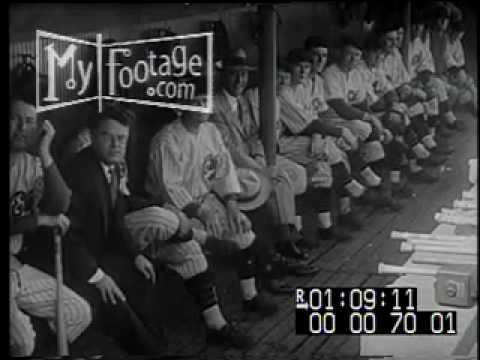 [Speaker Notes: If you find a video link that no longer works….search for a new link on YouTube and replace it here on this slide. Then let your teacher know so they can change their copy.:)]
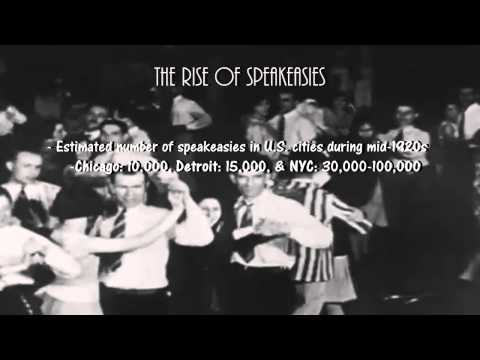 [Speaker Notes: If you find a video link that no longer works….search for a new link on YouTube and replace it here on this slide. Then let your teacher know so they can change their copy.:)]
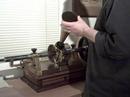 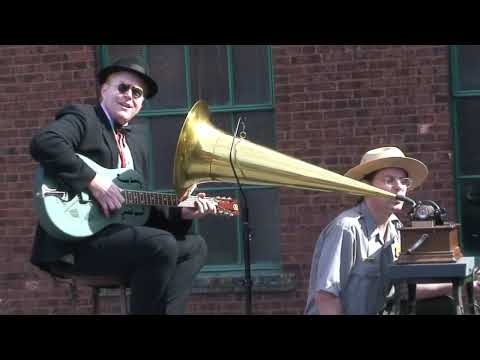 [Speaker Notes: If you find a video link that no longer works….search for a new link on YouTube and replace it here on this slide. Then let your teacher know so they can change their copy.:)]
[Speaker Notes: Click here to see a gramophone in action! If you find a video link that no longer works….search for a new link on YouTube and replace it here on this slide. Then let your teacher know so they can change their copy.:)]
[Speaker Notes: If you find a video link that no longer works….search for a new link on YouTube and replace it here on this slide. Then let your teacher know so they can change their copy.:)]
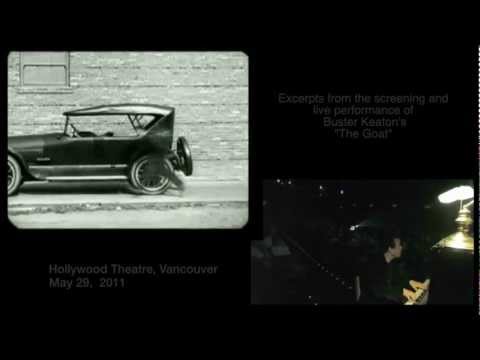 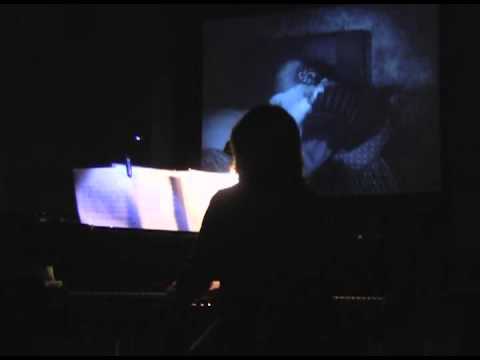 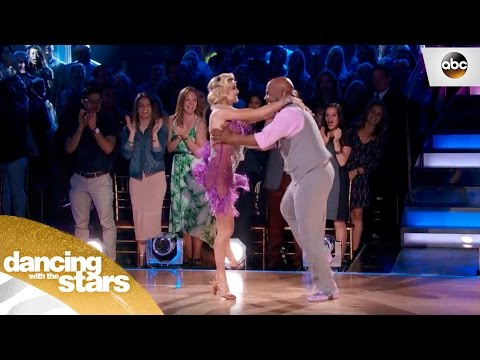 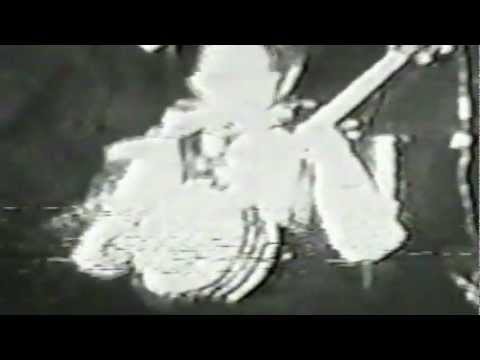 [Speaker Notes: If you find a video link that no longer works….search for a new link on YouTube and replace it here on this slide. Then let your teacher know so they can change their copy.:)]
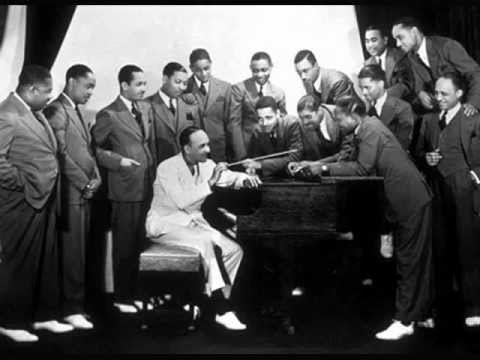 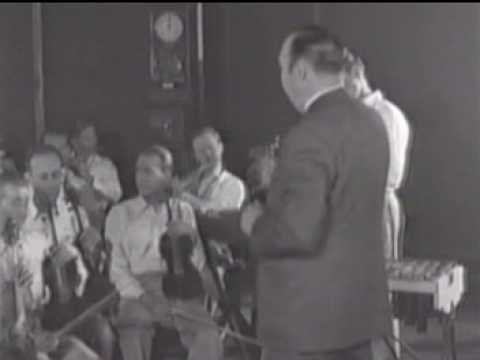 [Speaker Notes: If you find a video link that no longer works….search for a new link on YouTube and replace it here on this slide. Then let your teacher know so they can change their copy.:)]
[Speaker Notes: If you find a video link that no longer works….search for a new link on YouTube and replace it here on this slide. Then let your teacher know so they can change their copy.:)]
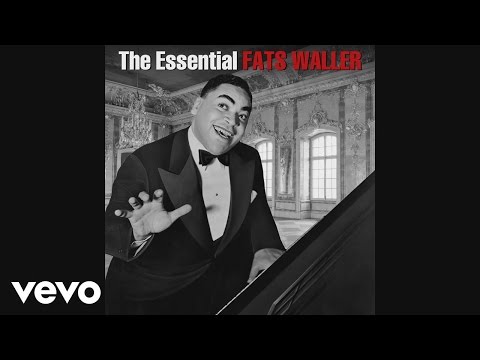 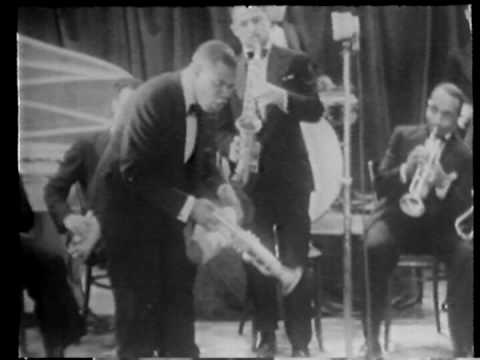 [Speaker Notes: If you find a video link that no longer works….search for a new link on YouTube and replace it here on this slide. Then let your teacher know so they can change their copy.:)]
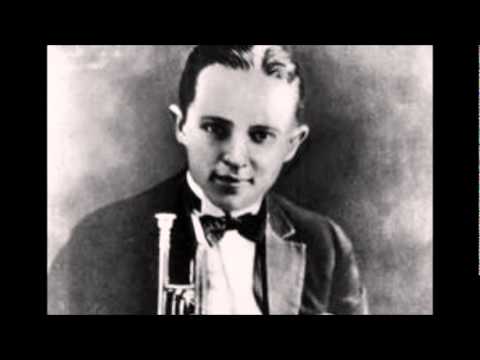 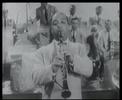 [Speaker Notes: If you find a video link that no longer works….search for a new link on YouTube and replace it here on this slide. Then let your teacher know so they can change their copy.:)]
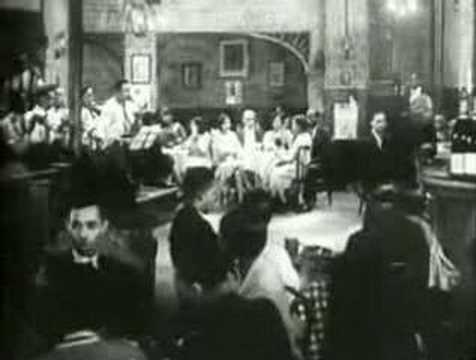 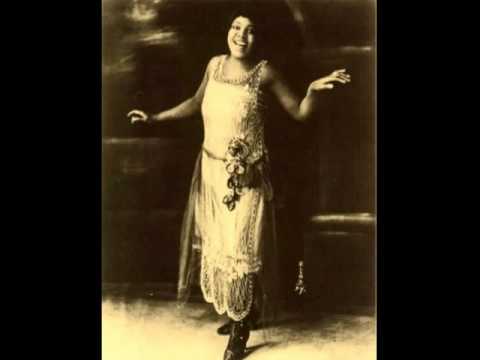 [Speaker Notes: If you find a video link that no longer works….search for a new link on YouTube and replace it here on this slide. Then let your teacher know so they can change their copy.:)]
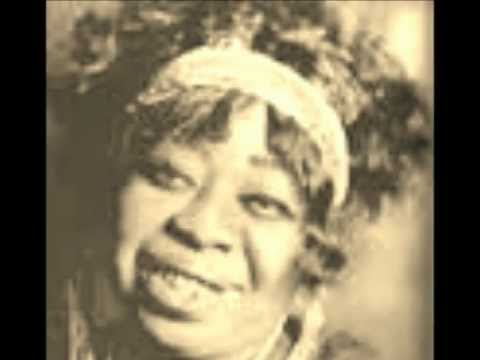 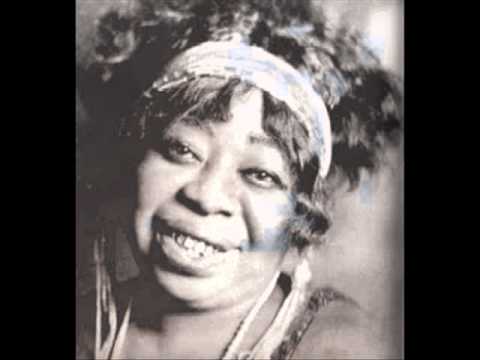 [Speaker Notes: If you find a video link that no longer works….search for a new link on YouTube and replace it here on this slide. Then let your teacher know so they can change their copy.:)]
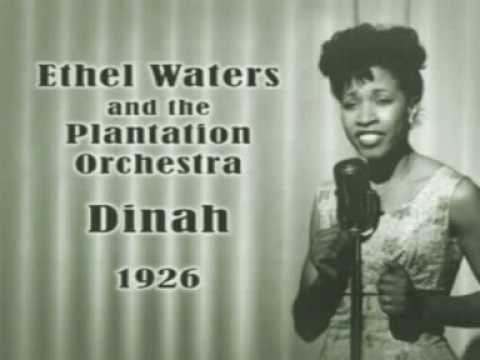 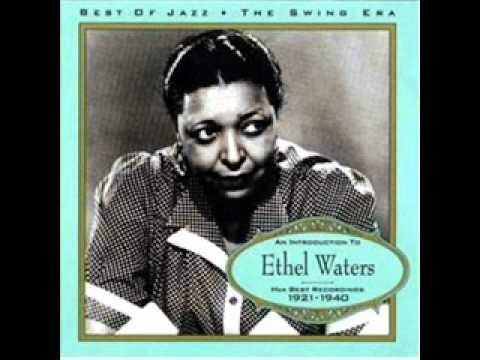 [Speaker Notes: If you find a video link that no longer works….search for a new link on YouTube and replace it here on this slide. Then let your teacher know so they can change their copy.:)]
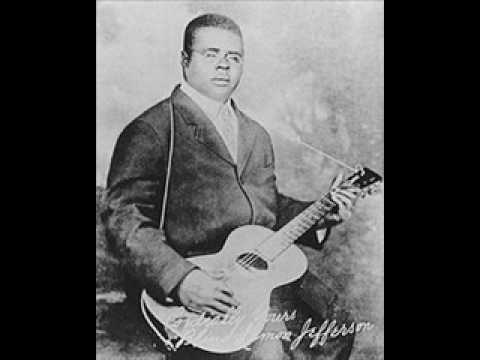 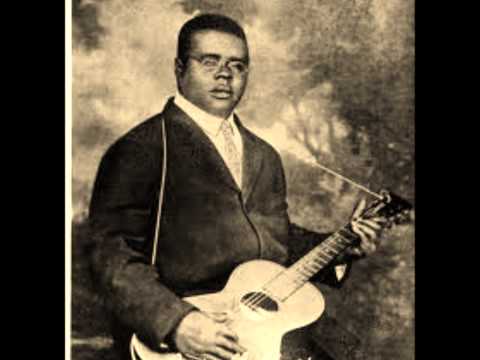 [Speaker Notes: If you find a video link that no longer works….search for a new link on YouTube and replace it here on this slide. Then let your teacher know so they can change their copy.:)]
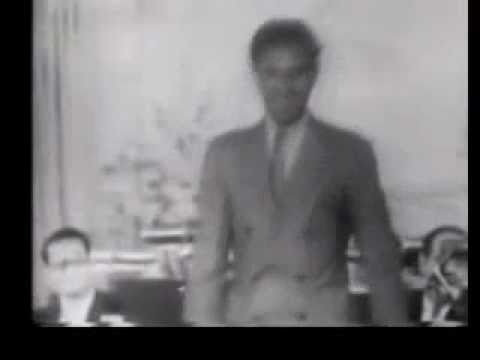 [Speaker Notes: If you find a video link that no longer works….search for a new link on YouTube and replace it here on this slide. Then let your teacher know so they can change their copy.:)]
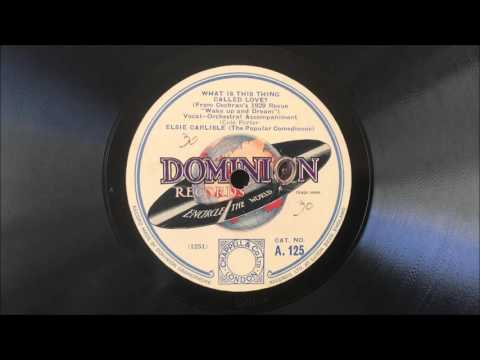 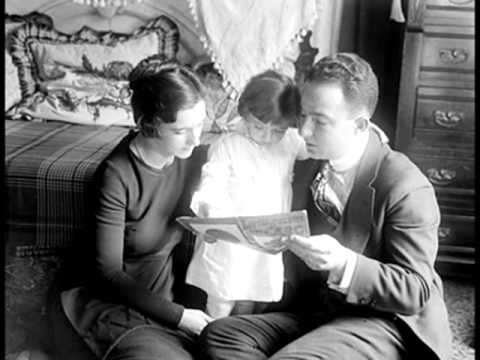 [Speaker Notes: If you find a video link that no longer works….search for a new link on YouTube and replace it here on this slide. Then let your teacher know so they can change their copy.:)]
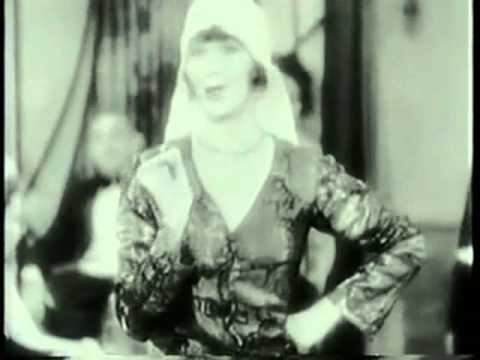 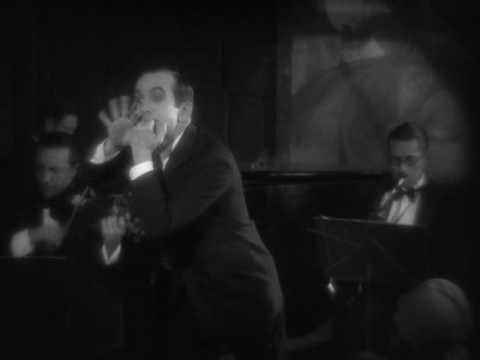 [Speaker Notes: If you find a video link that no longer works….search for a new link on YouTube and replace it here on this slide. Then let your teacher know so they can change their copy.:)]
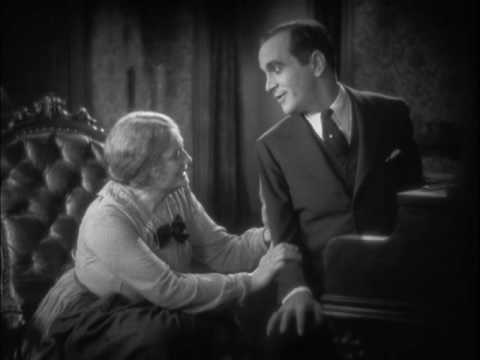 [Speaker Notes: If you find a video link that no longer works….search for a new link on YouTube and replace it here on this slide. Then let your teacher know so they can change their copy.:)]